Проект«Водичка, водичка»в младшей группе                                                               Провели: Михайлова О.С.                                                Серова Я.С.
Актуальность проекта
В дошкольном детстве закладываются основы личности, в том числе позитивное отношение к природе, окружающему миру. Детский сад является первым звеном системы непрерывного экологического образования. Поэтому формирование у детей основы культуры рационального природопользования необходимо начинать с самого раннего возраста. С целью расширения и углубления представлений детей о значимости воды в жизни человека и всего живого в нашей группе был реализован проект «Водичка, водичка» для детей младшего дошкольного возраста.
Цель проекта
Расширение и углубление представлений  детей о значимости воды в жизни человека и всего живого.
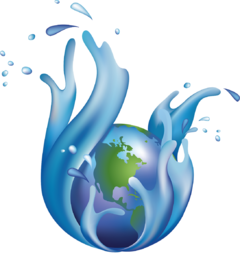 Задачи
Рассказать детям о значении воды в жизни человека и других живых организмов.
Познакомить детей с основными свойствами воды путем организации опытно-экспериментальной деятельности.
Привить первоначальные навыки исследовательской деятельности, познавательной активности, самостоятельности.
Повысить уровень речевой активности, овладения экспериментальной деятельностью.
Воспитывать бережное отношение к воде.
Паспорт проекта
Тип проекта: познавательно-поисковый
Вид проекта : долгосрочный 
Сроки реализации проекта: ноябрь 2023- март 2024
Участники проекта
ПЕДАГОГИ
РОДИТЕЛИ
ДЕТИ
Деятельность педагогов в рамках проекта:
Подбор  дидактических материалов и пособий;
 Подбор методической и художественной литературы;
Планирование проектной деятельности;
 Проведение познавательных занятий, с целью обогащения знаний детей, побуждения желания принимать активное участие в данном проекте.
 Проведение работы с родителями в рамках проекта, с целью  сформировать у родителей желание принимать участие в реализации образовательного проекта.
Деятельность детей в рамках проекта
Участие в НОД в рамках проекта
Знакомство с художественным словом по теме проекта
Участие в познавательных беседах по теме проекта
Уход за комнатными растениями и посадка «огорода» в группе
 хозяйственно-бытовой труд
Экспериментальная деятельность
Изодеятельность
Деятельность родителей в рамках проекта
Консультации: «Роль семьи в развитии поисково-исследовательской активности ребенка»,   «Как организовать опыты с водой дома», «Эксперименты с водой для детей».
Участие родителей в работе по пополнению уголка экспериментирования в группе.
 Участие родителей в создании альбома творческих работ по теме проекта.
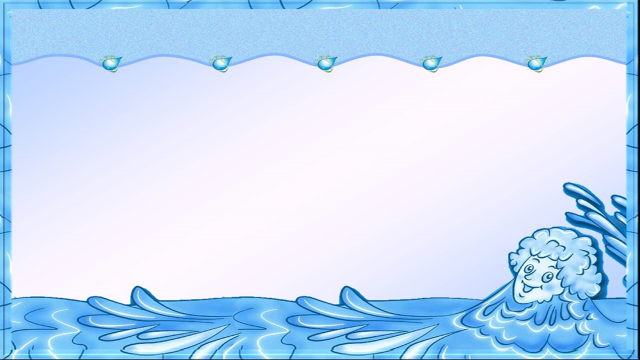 Деятельность в группе:
Чтение художественной литературы:
А Барто, П. Барто «Девочка чумазая», А. Босев «Дождь», 
З. Александрова «Купание», К. Чуковский «Мойдодыр», 
В. Маяковский «Что такое хорошо и что такое плохо». 
Потешки: «Дождик, дождик, пуще», «Водичка, водичка». Словацкая народная сказка «В гостях у солнышка»,русская народная сказка «Заюшкина избушка»
Рассказы В. Бианки «Купание медвежат», Л. Воронкова «Снег идет».
Деятельность в группеБеседы: «Вода в жизни всего живого»
Использование потешки о воде во время умывания:
«Водичка-водичка, умой мое личико!»
Деятельность в группе: экспериментально-исследовательская деятельность
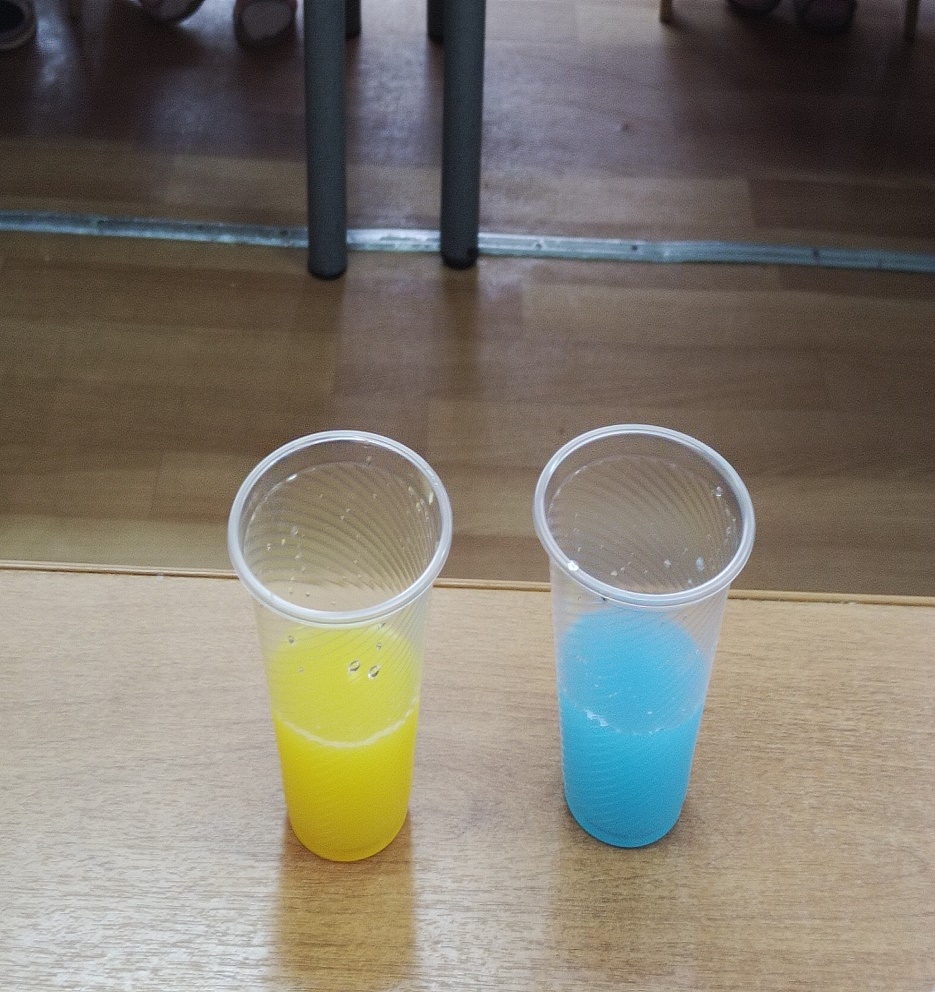 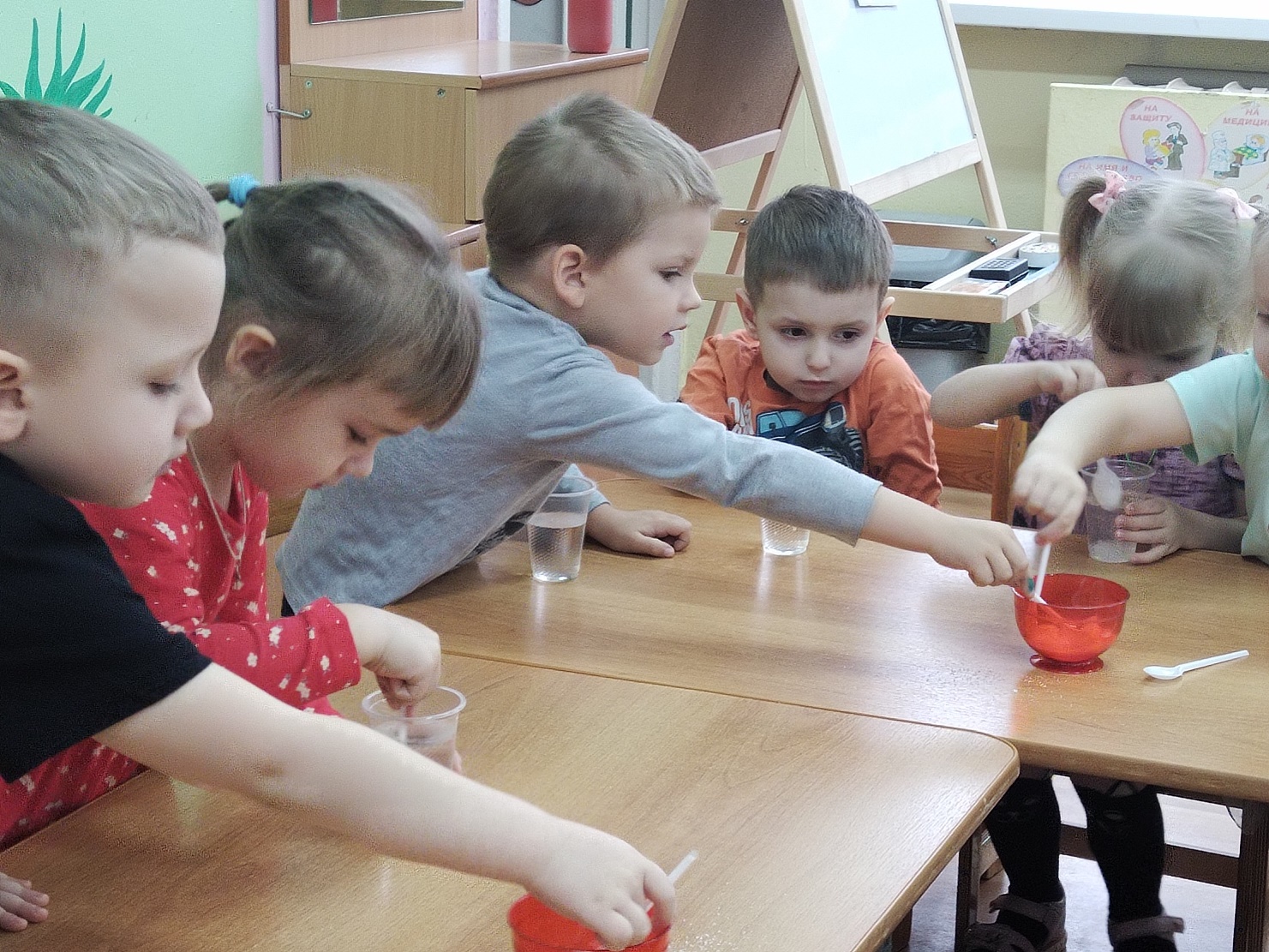 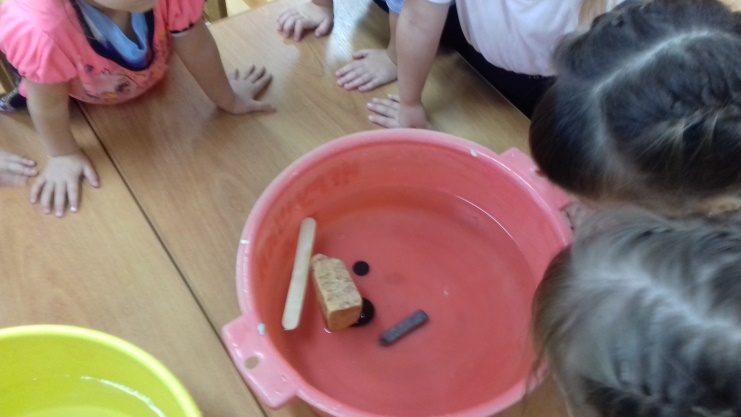 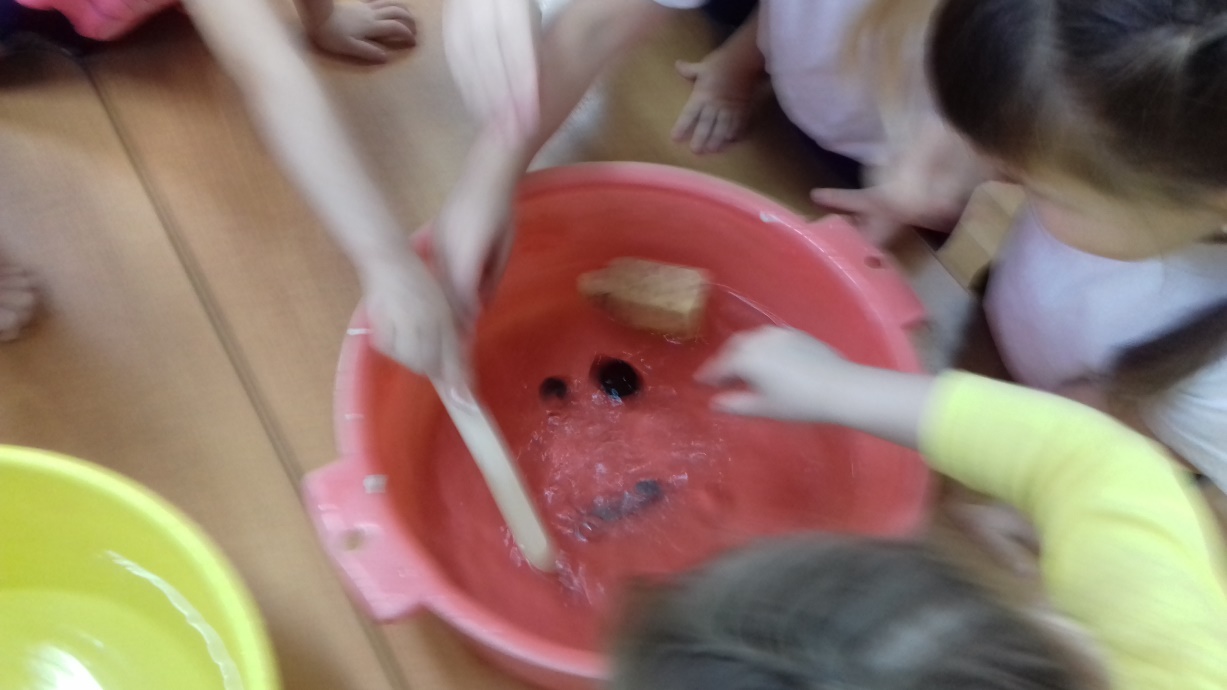 Деятельность в группе: экспериментально-исследовательская деятельность
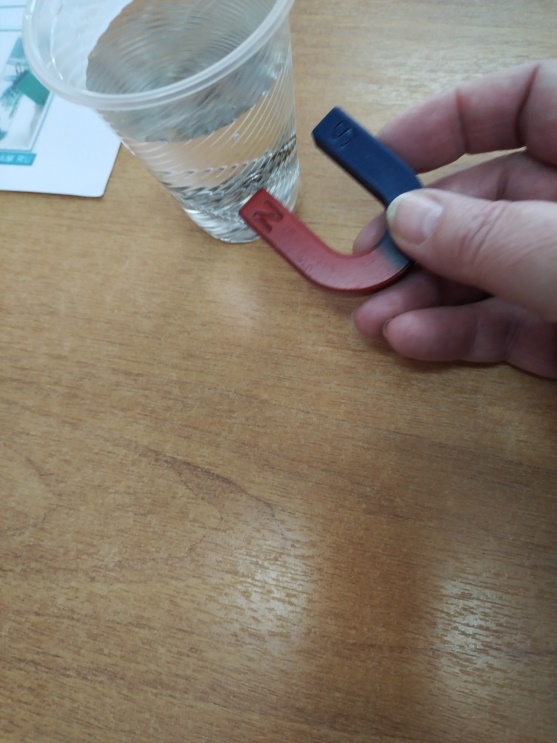 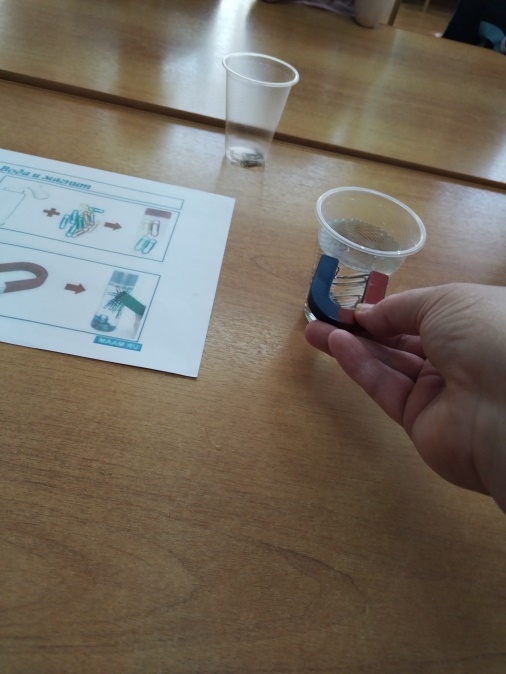 Дидактическая игра «Купание кукол»
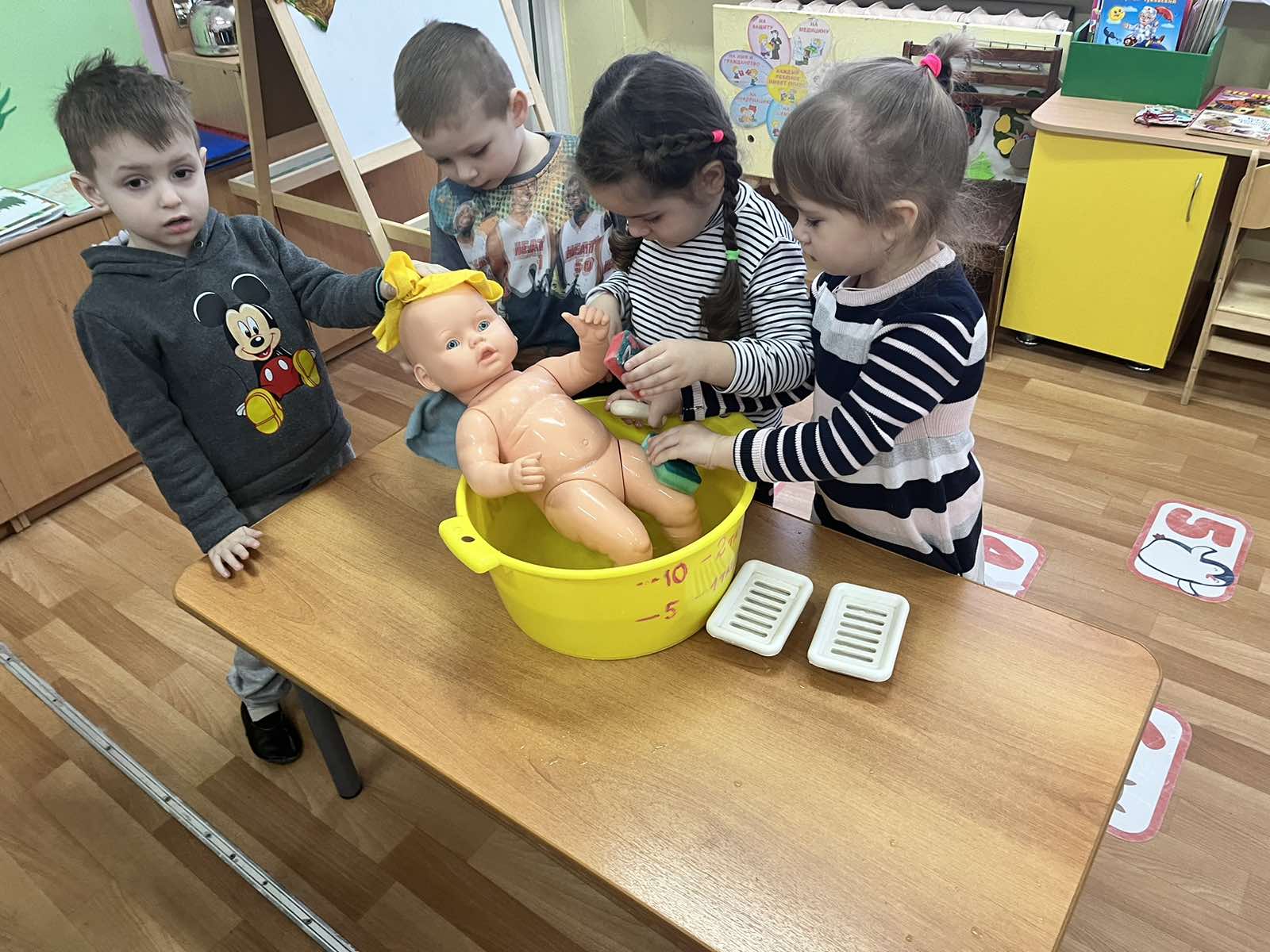 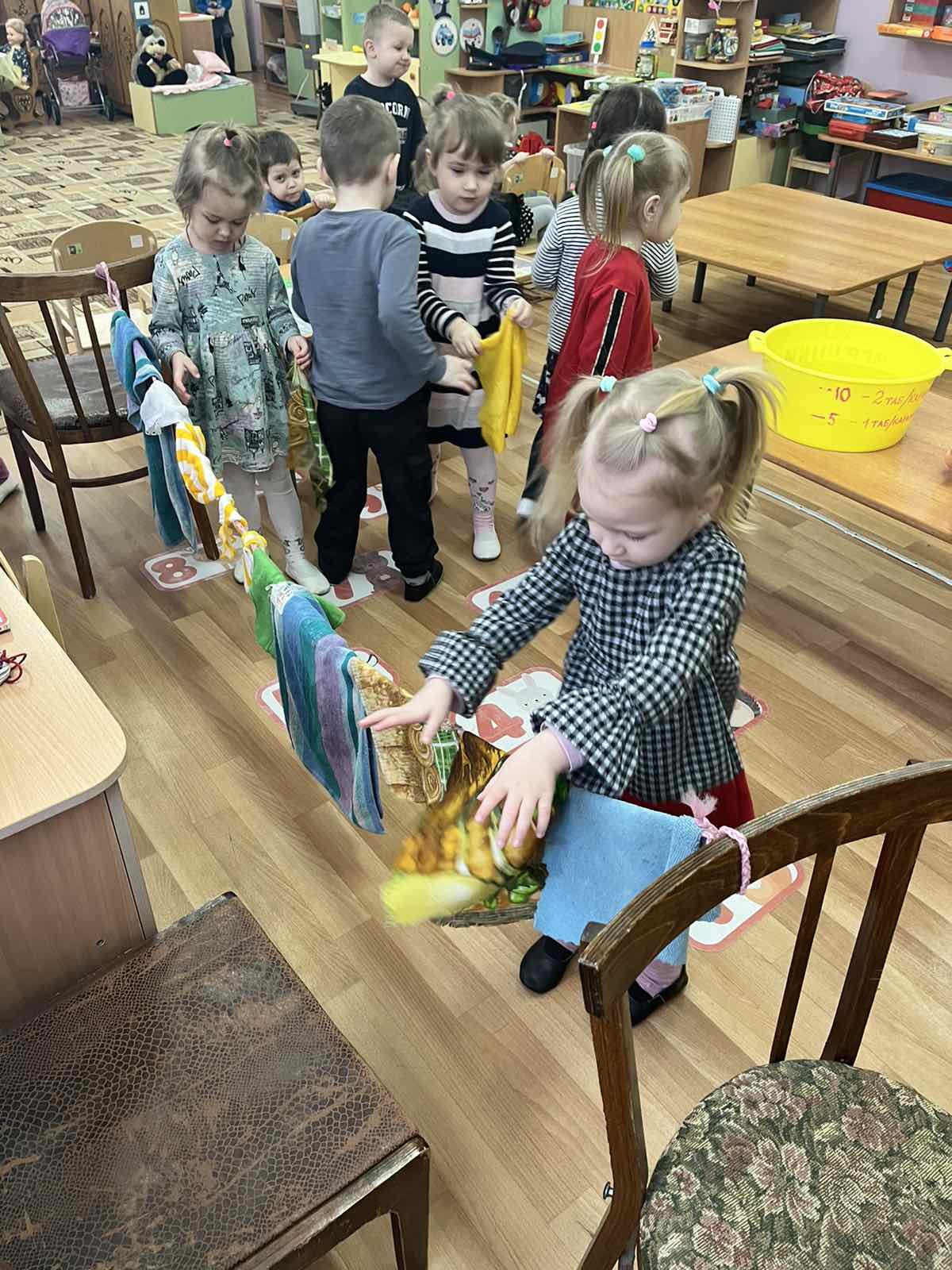 «Сажаем огород» в уголке экологическоговоспитания.
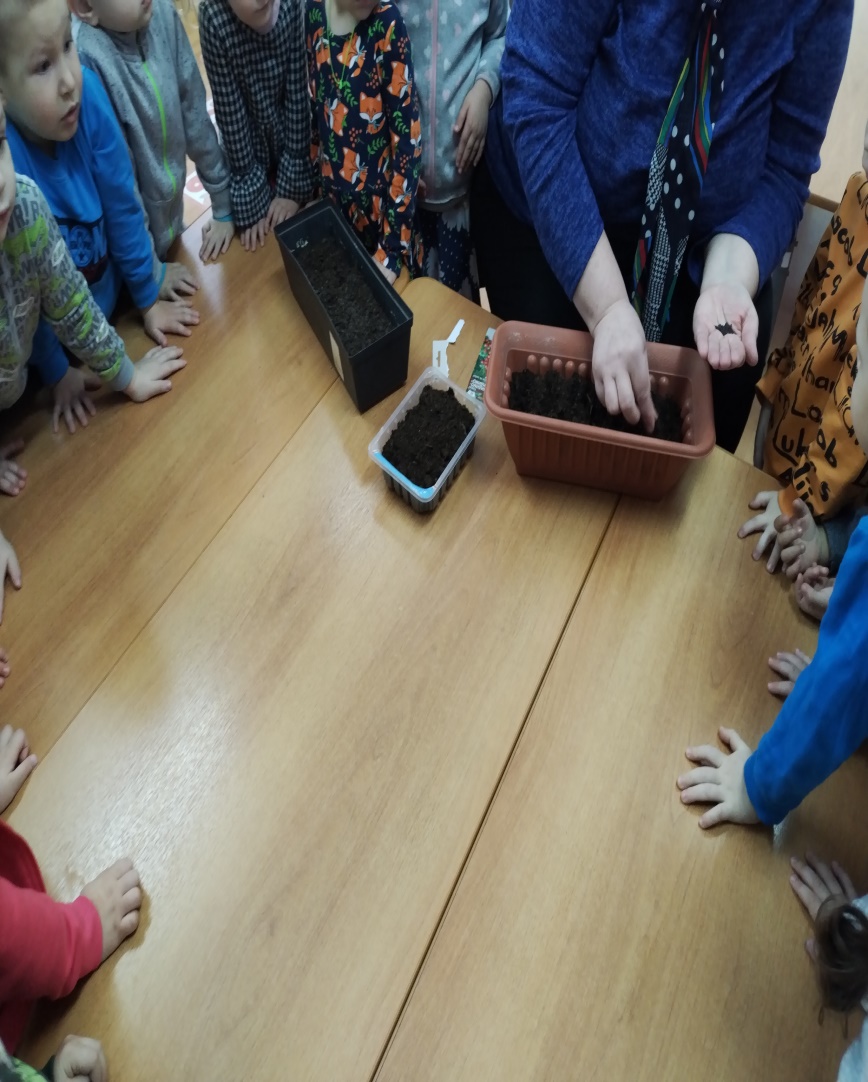 Вот и наш лучок!
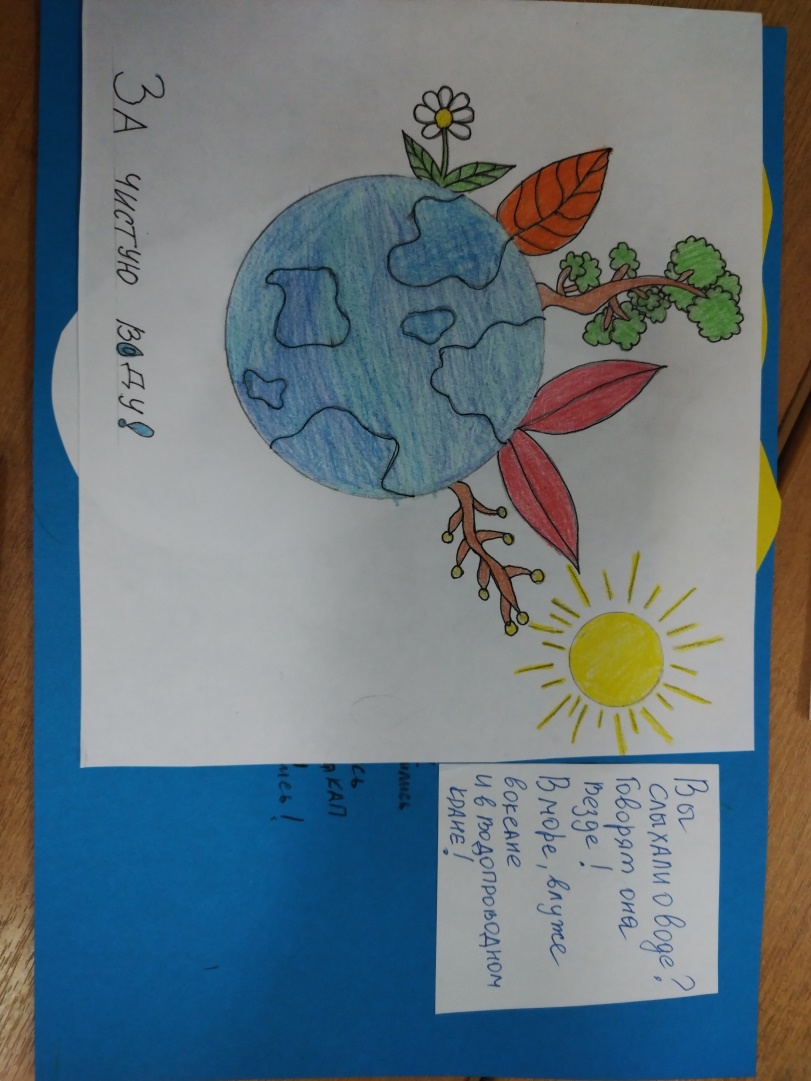 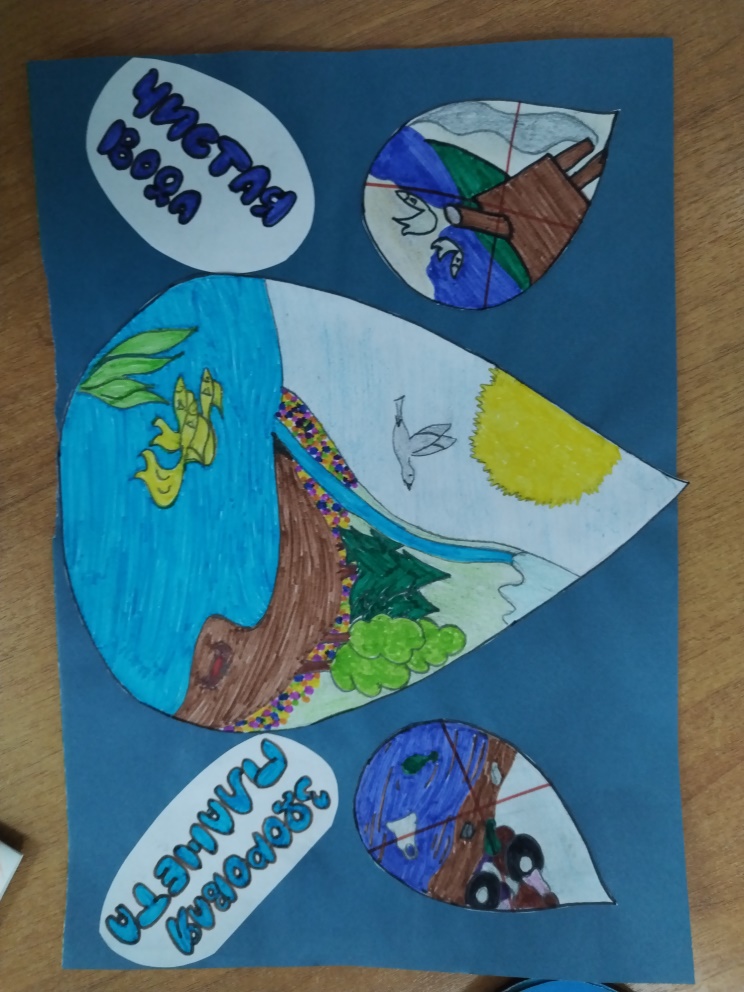 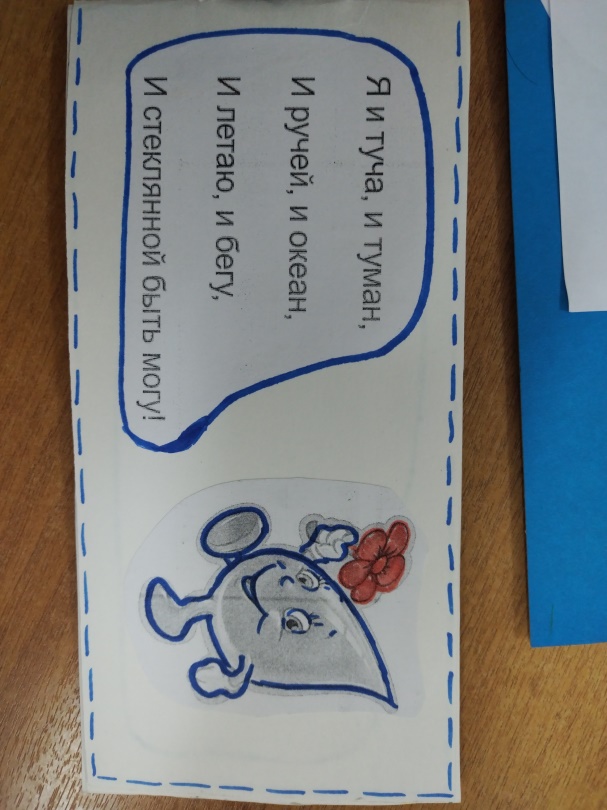 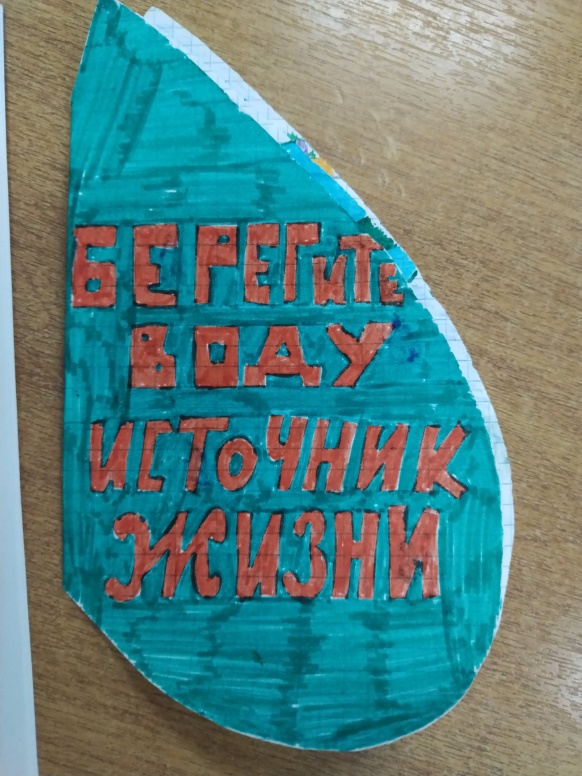 Результаты  проекта
Дети имеют представление о воде, её состояниях, свойствах.
 Знают о значении воды в жизни человека и всего живого на Земле. 
 Умеют пользоваться материалами и оборудованием опытно-экспериментальной деятельности для изучения воды и её свойств.
Проявлен интерес родителей  к использованию опытно–экспериментальной деятельности в домашних условиях.
Дети радуются своим успехам.
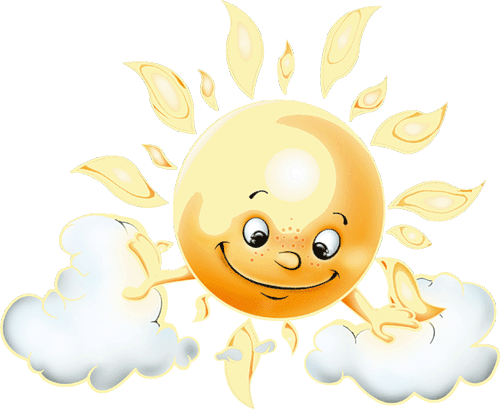 Спасибо 
за внимание!